Наши интересные дела
Хореографическая группа «Эйч ди круф»
Ансамбль «Тело в шляпе»
Ведущие на концерте к «Дню матери»
Репетиция к «Дню студента»
Репетиция к Артпрофи
Ведущие. Посвящение в студенты
Посвящение в студенты Экономическое отделение
Посвящение в студенты отделения механизации и автоматизации сельского хозяйства
Посвящение в студенты
Посвящение в студенты
Концерт посвящённый Дню пожилого человека
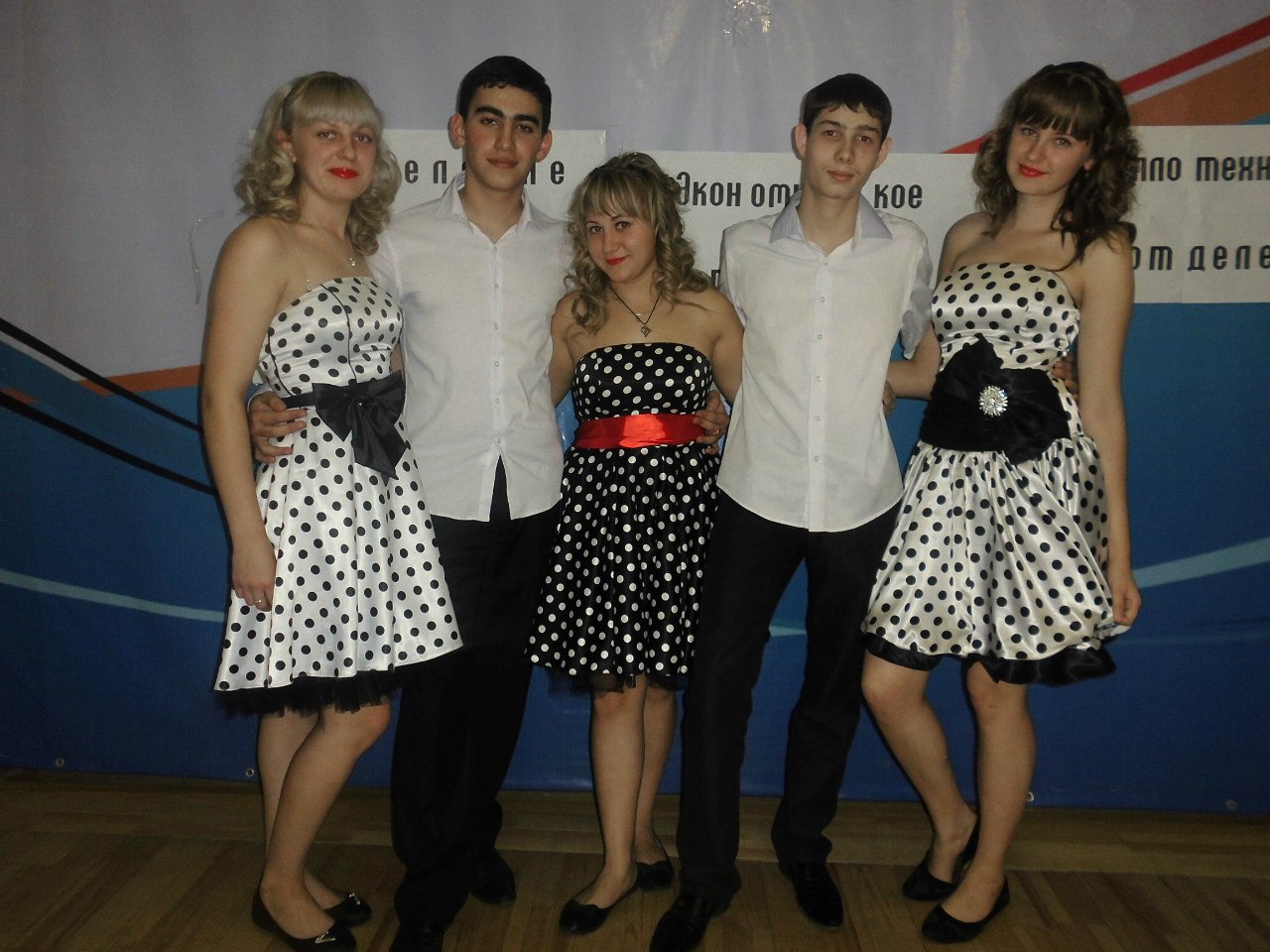 После концерта к Дню пожилого человека
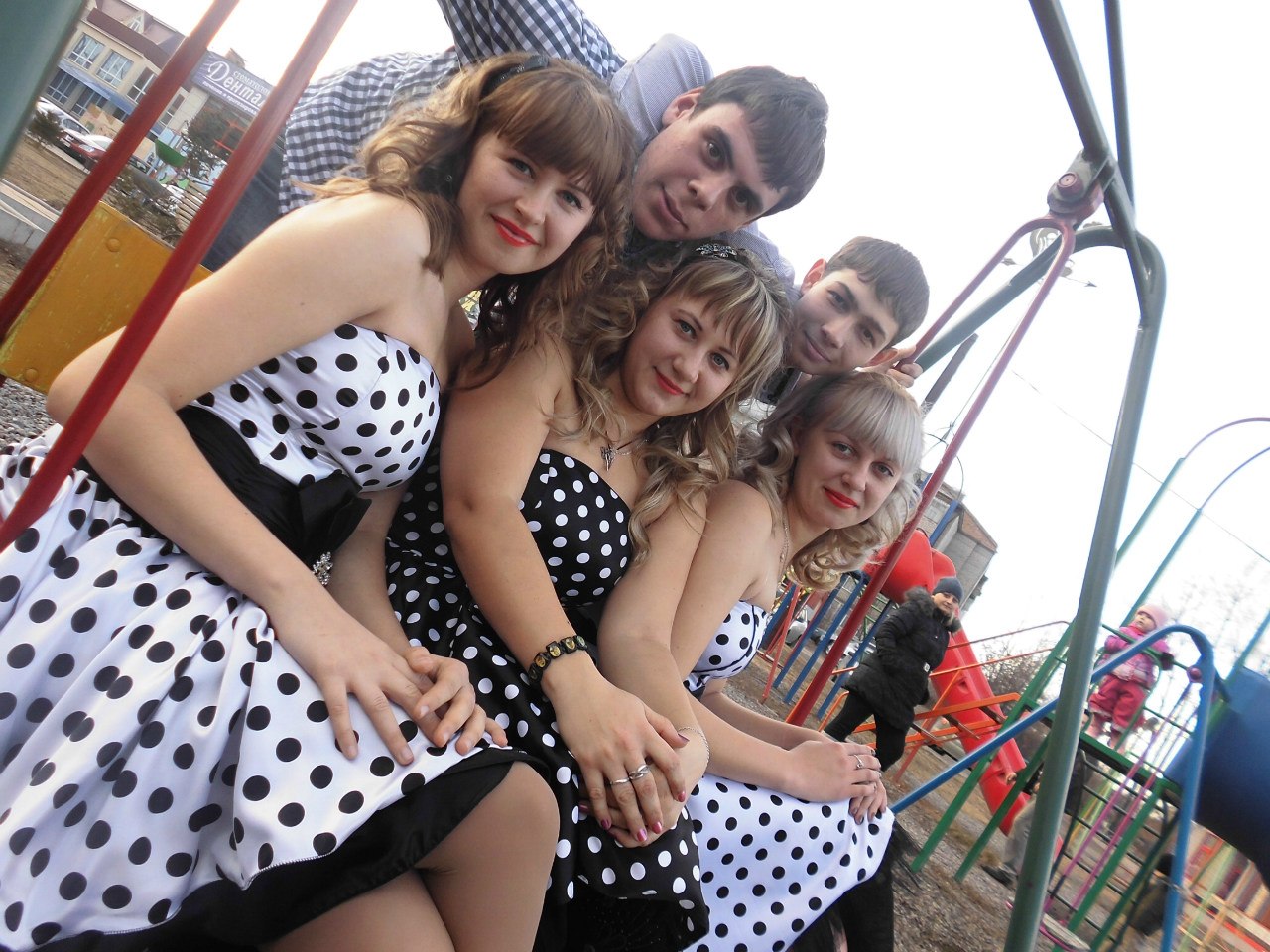 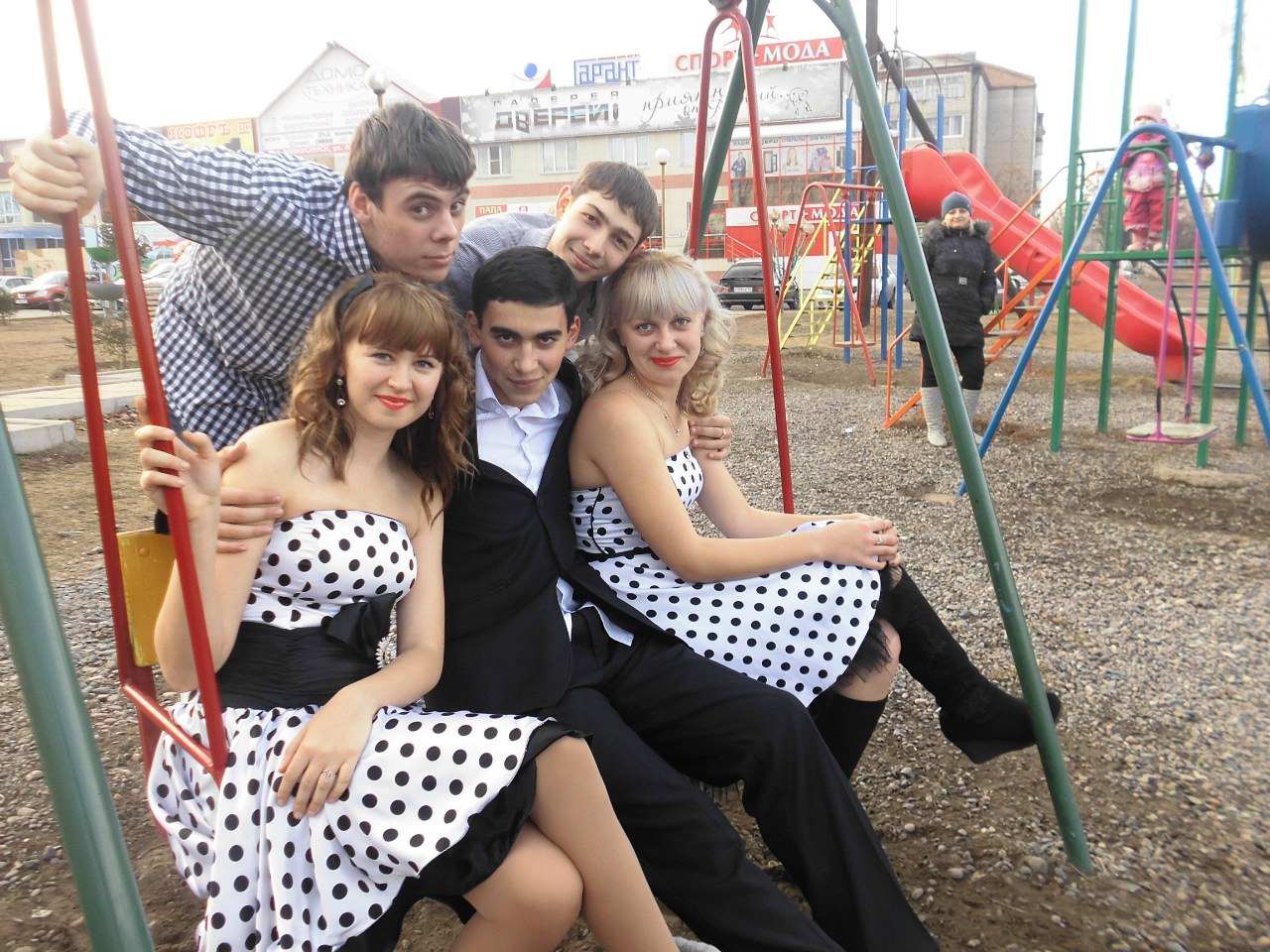 Новогодний концерт
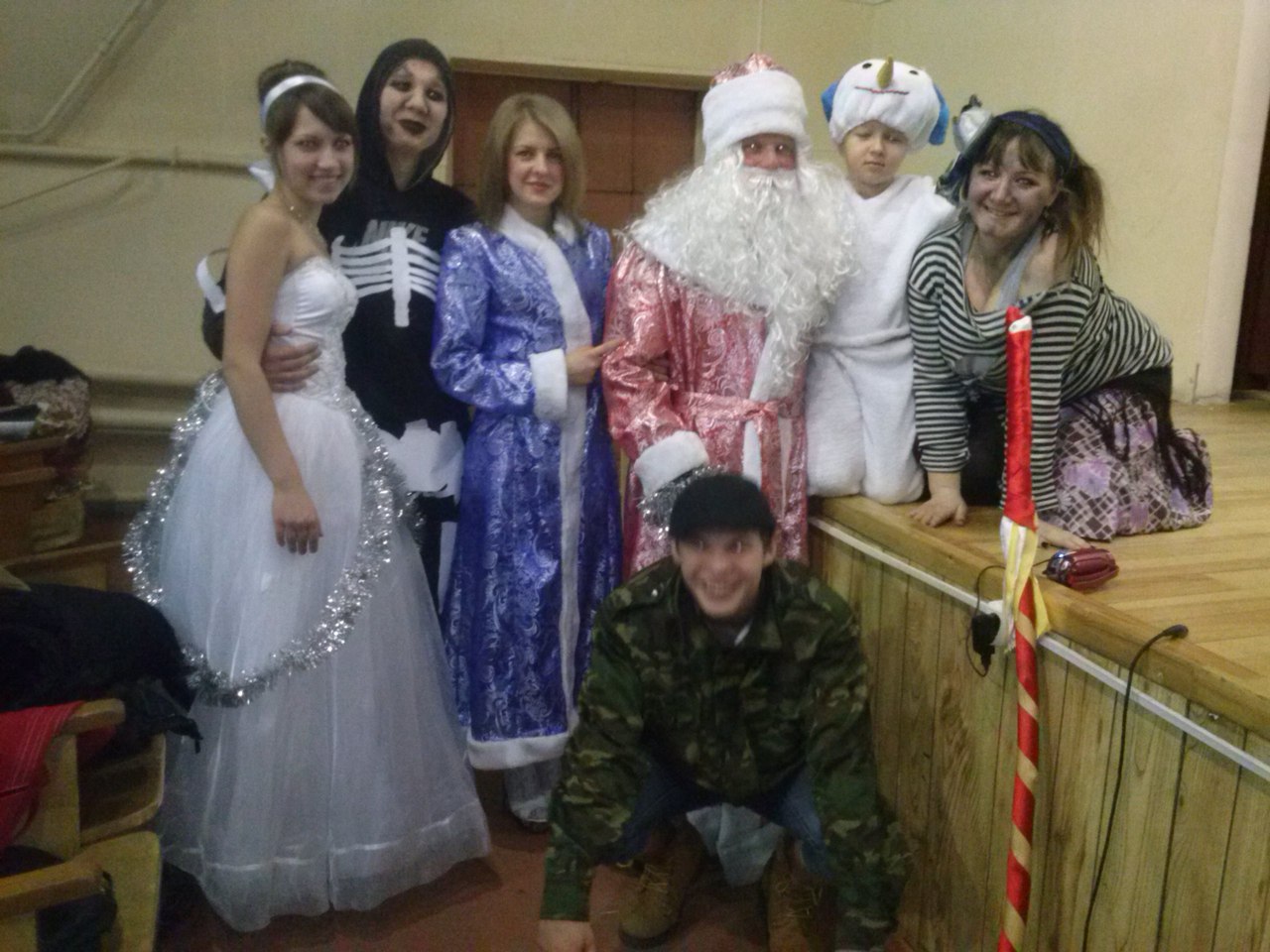 Подготовка Новогоднего концерта
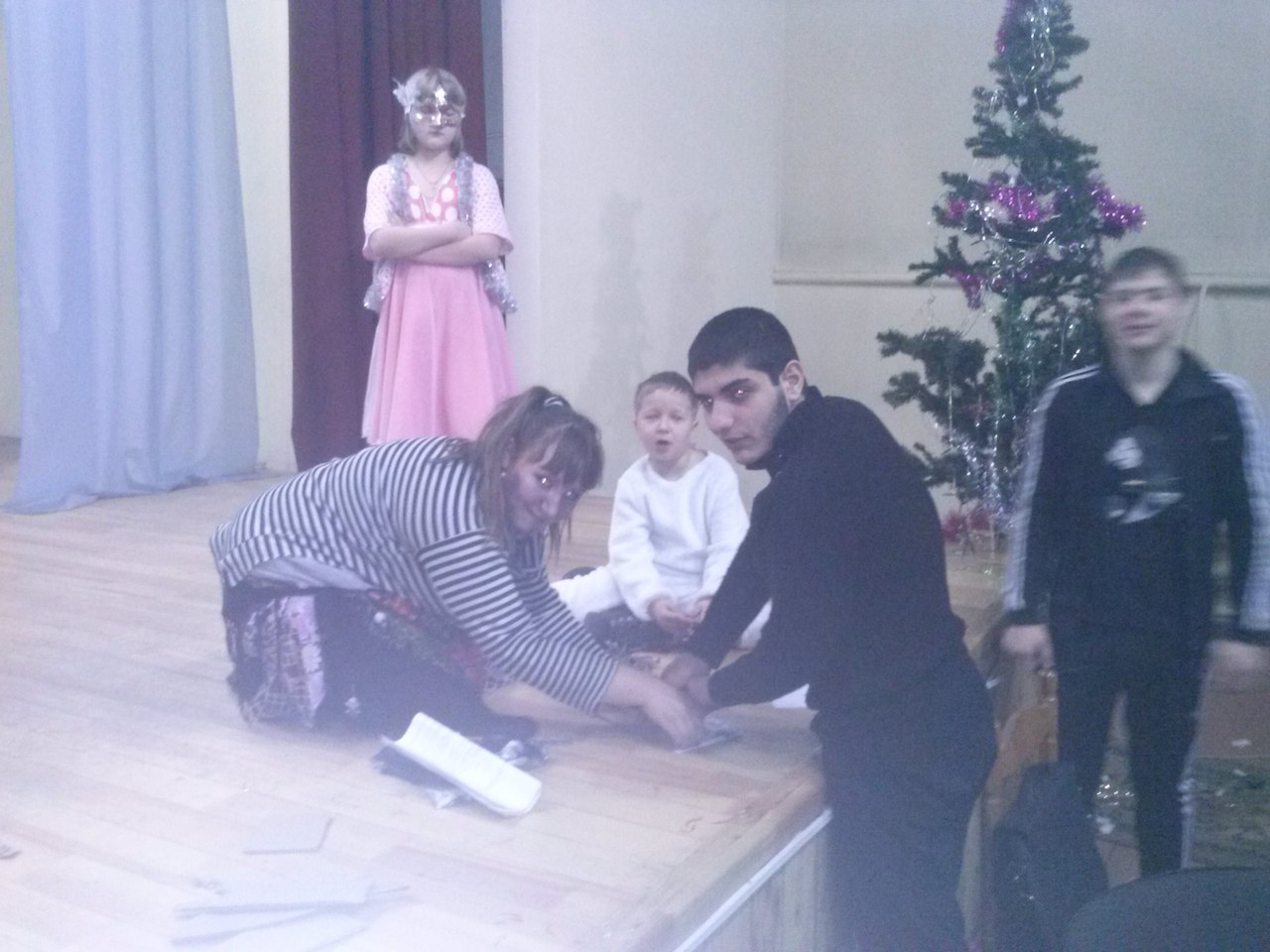 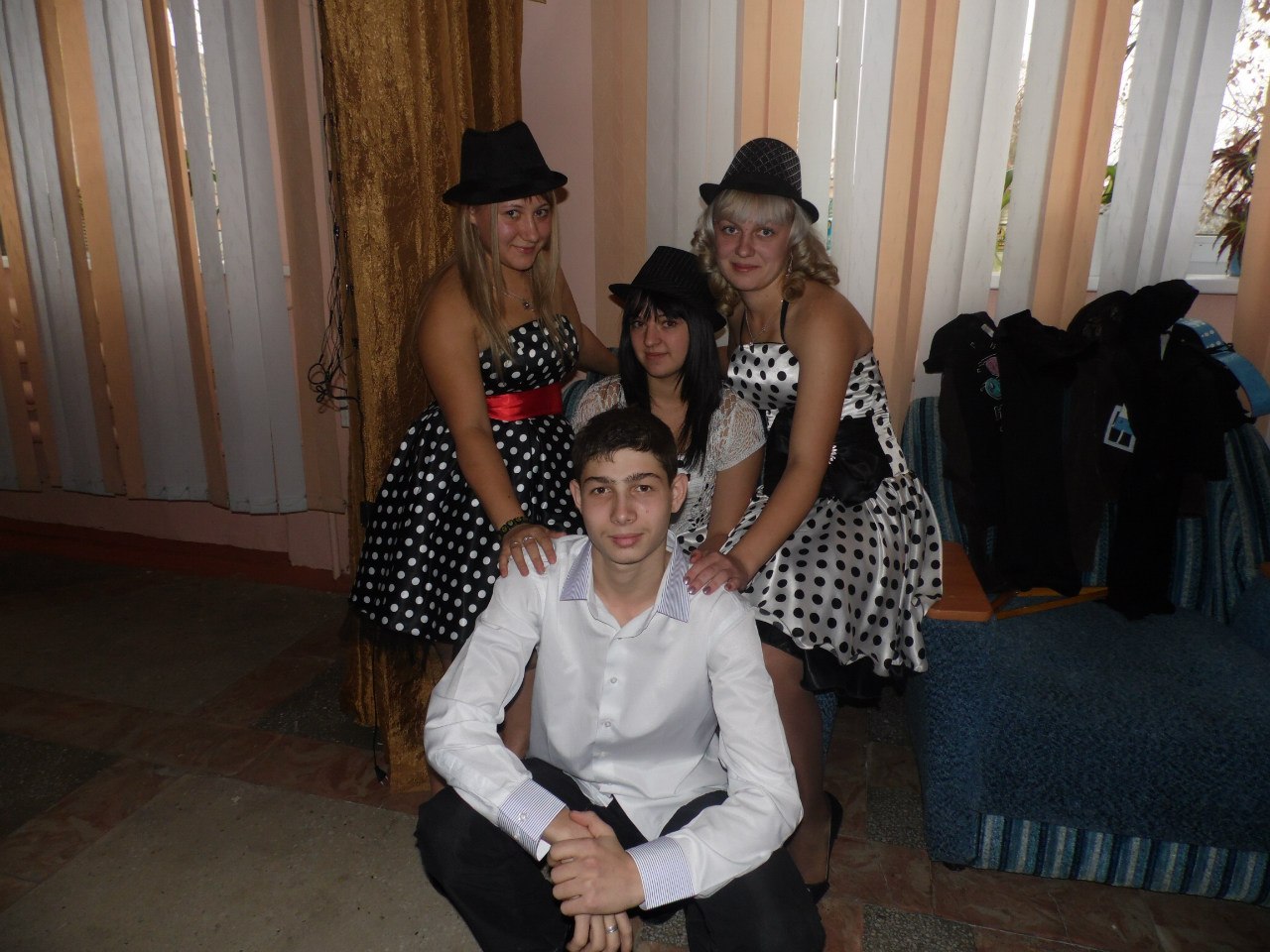